Тавтограммы
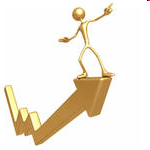 Презентацию подготовила 
ученица 7 «Б» класса 
МОУ лицея г. Фрязино 
Волкова Александра
Что такое тавтограмма?
Тавтограмма — литературная форма: текст, все слова которого начинаются с одной и той же буквы. Чаще встречается в поэзии, но известна и в прозе. Как правило, носит игровой, шуточный характер. Эпизодически обращались к тавтограмме самые разные авторы, начиная (в русской традиции) с Валерия Брюсова. В 1990-е годы несколько авторов (например, Михаил Болдуман) работали с тавтограммой систематически.
Сочинения учащихся.
Осёл - очкарик
Однажды осенью ослик, осматривая окрестность, остановился около объявления.
 Отдел оптики объявлял об оригинально обрамлённых оправах очков.
 Ослик обрадовался,
оценивающе осмотрел оптику, оплатил оранжевые очки.
 Отдохнув, отправился обратно, отлично обозревая округу, очаровывая окружающих обновлённым образом.
Попугай
Проворный попугай прыгал по площадке, пытаясь поймать падающие плоды. Полуспелые плоды, падая, подскакивали, перепрыгивали, перекрывая прохожим путь.
Попугай поднимал первый попавшийся плод, перекидывал под платан, плотно прижимая, придавливал. Получилась порядочная плодовая подушка.
Понравившиеся переспелые плоды попугай попытался передвинуть под перила. Плоды покатились, попали под подошву пробегающего парня. Проклятие пострадавшего поразило попугая.
Орёл и оленята
Орёл, облетая  обширное озеро около оврага,  оглядел окраину орешника. Он осторожно опустился, обнаружив оленят, остолбеневших около ос. Орёл окриком оповестил оленят об опасности. 
 Обескураженные олени опрометью отбежали от ос. Орёл отправился обратно.
Отличный обед
Одинокий олень оголодал! Овёс он обнаружил около озера. Овса оказалось  ограниченно. 
Огорчённый олень осмотрелся. Обходя обширное озеро,  обнаружил объедки овощей, оставленные отдыхающими. Обрадовала оленя охапка одуванчиков около осины: «О! Отличный обед!»
 Отобедав, он отправился отдохнуть.
Озорная обезьянка
Озорная обезьянка обожала осмеивать обитателей острова. Однажды, осматривая окрестности острова, она обнаружила ослика. 
Ослик отдыхал около ольхи. Обезьяна, обозрев очевидцев, оживлённо оглядевшись, оседлала ослика. Ошеломлённый ослик очнулся.   Обозлившись, отвесил озорной обезьянке отличную оплеуху. Озорница отскочила. Ошалело озираясь, оставила ослика. Оплеуха отбила обезьяне охоту озорничать!
Объявление!
Помогите! Пожалуйста!
Пропал породистый попугай по прозвищу «Позёр».
 Приметы и повадки пернатого:      попугай певучий, палево – пёстрый, покрытый персиковыми пятнами. Передаёт причудливые переливы пеночки, петуха, перепёлки… Постоянно прищёлкивает, присвистывает, поклёвывая предложенные плоды, пощипывая пушистые пёрышки. Перья птицы приятно пахнут пшеничным полем.
Помогите поймать попугая! Позвоните, пожалуйста!
             Петровы: Пашка, Полина
Экологическая  миниатюра
Опытный охотник обходил озеро. Он обнаружил отдыхающих. Они общались, оживлённо обсуждая обезображенные окрестности, обвиняя односельчан.
 Однако обзор округи озера обеспокоил охотника. Он объяснил отдыхающим об опасности огня. Особенно  опасны оставленные отходы!
Отдыхающие! Одумайтесь!
Призываем потомков
Прекратите подвергать природу поражению! 
Правильно пользуйтесь предоставленными природой подарками!
Пластиковые пакеты подвергайте переработке, пользуйтесь политурными пакетами! 
 Постоянно перекрывайте проточный поток при промывании посуды! Предпочитайте ванне душ! Помогите предотвратить приближающееся  потепление!
Протестуйте против поражения природы!
Большое спасибо за внимание!